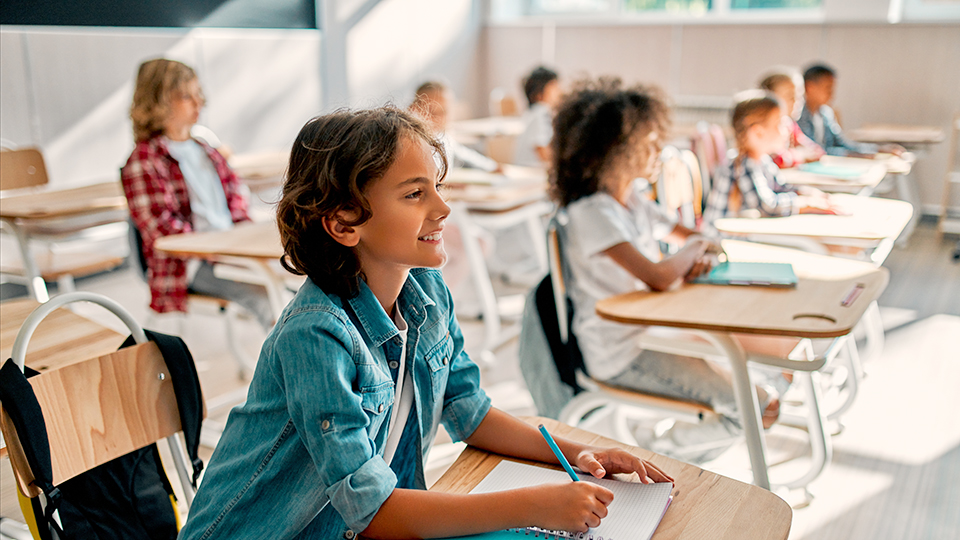 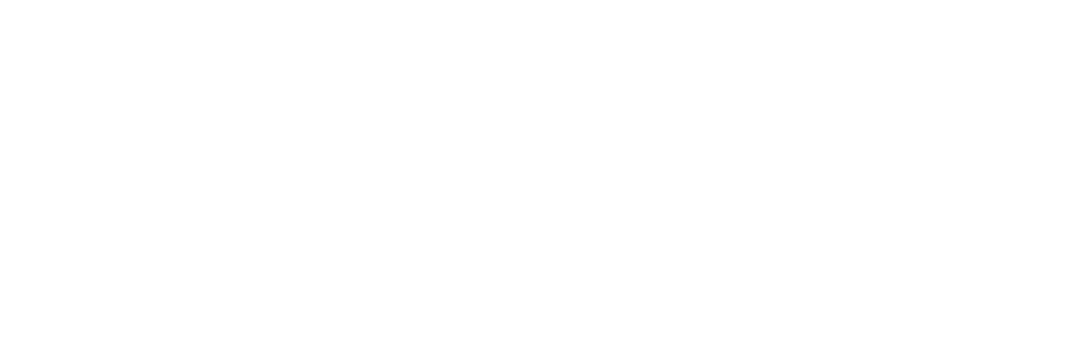 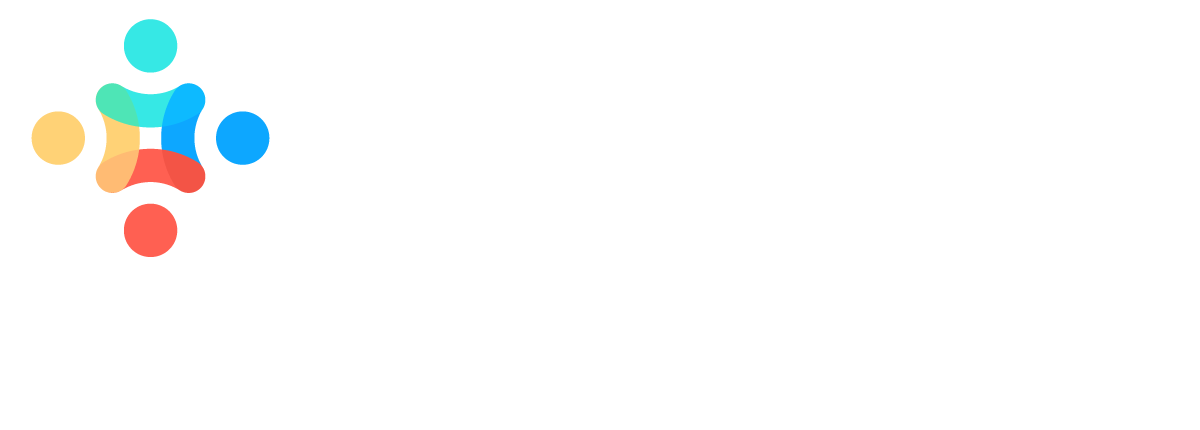 Health Equity and Schools
Learning Burst
This resource was developed through the support of the Centers for Disease Control and Prevention (CDC) as part of Award # 6 NU87PS004365, Building Capacity for School Sexual Health Services through Training, Education, Assistance, Mentoring, and Support (TEAMS)-Component 3B. The contents are those of the author(s) and do not necessarily represent the official views of, nor an endorsement, by CDC.
[Speaker Notes: Welcome to this Learning Burst on Health Equity in Schools. This resource was developed through the support of the Centers for Disease Control and Prevention (CDC) as part of Award # 6 NU87PS004365, Building Capacity for School Sexual Health Services through Training, Education, Assistance, Mentoring, and Support (TEAMS)-Component 3B. The contents are those of the author(s) and do not necessarily represent the official views of, nor an endorsement, by CDC.

This learning burst is intended to provide a foundational understanding of health equity and disparities. During this presentation, we are going to apply an equity lens to identify strategies that best support student health.]
Learning Outcomes
By the end of this learning burst, participants will be able to:
Identify 2 ways health disparities, health equity, and equality show up in school  communities 
Recognize how COVID-19 and other health conditions disproportionately affect marginalized students and their families
[Speaker Notes: By the end of this learning burst, participants will be able to:
Understand and identify 2 ways health disparities, health equity, and equality show up in school  communities 
Recognize how COVID-19 and other health conditions disproportionately affect marginalized  students and their families 

As this presentation continues think about how you would describe how health equity currently shows up in your organization/school and changes you would like to see.]
Health Disparities
a particular type of health difference that is closely linked with social, economic, and/or environmental disadvantage
[Speaker Notes: Let’s get into the work you are all engaged in to try to uplift health and educational concerns for the children you serve.

This is the Healthy People 2020 definition of health disparities. This definition doesn’t simply say there is a difference in health outcomes. Which is important, especially when we think about challenges that many of the children and families we are working with face. We know, and the evidence supports, the differences in health outcomes for the people we are serving are closely linked to social, economic, environmental, and/or political disadvantages. These disadvantages and so many others are really the foundation for why so many are experiencing poor health outcomes and not experiencing optimal health.]
Health Disparities
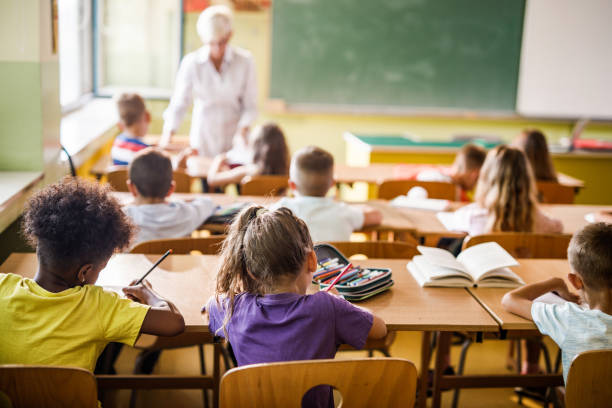 Health disparities adversely affect groups of people
[Speaker Notes: There is a reason why there are differences in access to care, services, medicine, and a wide range of things to help us have optimal health. Health disparities adversely affect groups of people who have systematically experienced greater obstacles to health based on their racial or ethnic group; religion; socioeconomic status; gender; age; mental health; cognitive, sensory, or physical disability; sexual orientation or gender identity; geographic location; or other characteristics historically linked to discrimination or exclusion. Health disparities are inequitable and are directly related to the historical and current unequal distribution of social, political, economic, and environmental resources.]
Health Disparities
Asthma and mental health disparities
Highest rates of childhood asthma are among children of color
Adolescents of color had the lowest estimates of receipt of mental health services in a specialty setting.
Centers for Disease Control and Prevention. (2022, May 25). Most recent national asthma data. Centers for Disease Control and Prevention. Retrieved August 5, 2022, from https://www.cdc.gov/asthma/most_recent_national_asthma_data.htm 
Adults and adolescents (2015-2019) (Publication No. PEP21-07-01-002). Rockville, MD: Substance Abuse and Mental Health Services Administration. Retrieved from https://www.samhsa.gov/data/ (https://www.samhsa.gov/data/sites/default/files/reports/rpt35324/2021NSDUHMHChartbook102221B.pdf)
[Speaker Notes: Asthma and mental health are both common instances that bring children to our offices or health centers, and both are disproportionately impacting children and adolescents of color.

If you look at the data from the Centers for Disease Control and Prevention, you will find that Black students have higher rates of asthma. When you look at adolescents that have access to mental health services in the specialty setting, again adolescents of color tend to be disproportionately impacted. When you look at data from the Substance Abuse and Mental Health Services Administration, they indicated that the rate of access is lowest amongst students who identified as Asian American.

We know and hear often about how these data show up in the real lives of families.]
Health Disparities
Impact of COVID-19
People of color had the highest rates of COVID-19
Children of color had the highest COVID-19 death rates
Higher rates of negative effects on mental health were among mothers, Black and Hispanic parents
Hispanic parents and families with lower incomes were most likely to report that their child fell behind academically
Centers for Disease Control and Prevention. (2022, December 28). Risk for COVID-19 infection, hospitalization, and death by Race/Ethnicity. Centers for Disease Control and Prevention. Retrieved January 12, 2023, from https://www.cdc.gov/coronavirus/2019-ncov/covid-data/investigations-discovery/hospitalization-death-by-race-ethnicity.html 
Artiga, S., Hill, L., & Ndugga, N. (2021, September 22). Racial disparities in covid-19 impacts and vaccinations for children. KFF. Retrieved January 12, 2023, from https://www.kff.org/racial-equity-and-health-policy/issue-brief/racial-disparities-in-covid-19-impacts-and-vaccinations-for-children/ 
Lopes, L., Kirzinger, A., Hamel, L., Sparks, G., Kearney, A., Stokes, M., & Brodie, M. (2021, August 19). KFF COVID-19 Vaccine Monitor: The impact of the coronavirus pandemic on the wellbeing of parents and children. KFF. Retrieved January 12, 2023, from https://www.kff.org/coronavirus-covid-19/poll-finding/kff-covid-19-vaccine-monitor-the-impact-of-the-coronavirus-pandemic-on-the-wellbeing-of-parents-and-children/?utm_campaign=KFF-2021-polling surveys&utm_medium=email&_hsmi=150938148&_hsenc=p2ANqtz-8EntTkQp0XKqwzgN0aQ688I25lkKIAUdn__VN5fZ0priap3sWaotfPS24WxMUAoIr1PK7MX9-Hv1ULe6XJlcDEpOZZGg&utm_content=150938148&utm_source=hs_email
[Speaker Notes: The data show that COVID-19 only further exacerbated health inequities. This slide shows a few examples of how COVID and the pandemic disproportionately impacted families of color.
People of color had the highest rates of COVID-19
Children of color had the highest COVID-19 death rates
Higher rates of negative effects on mental health were among mothers, Black and Hispanic parents
Hispanic parents and families with lower incomes were most likely to report that their child fell behind academically]
“Health disparities are inequitable and are directly related to the historical and current unequal distribution of social, political, economic, and environmental resources.
We can improve health risks and reduce disparities and inequities by addressing social determinants of health.”
Source: (Centers For Disease Control and Prevention. “Health Disparities.” Centers for Disease Control and Prevention, 24 Nov. 2020, www.cdc.gov/healthyyouth/disparities/index.htm.
[Speaker Notes: This CDC quote reiterates that health disparities are inequitable. This definition stands out due to the key things it calls out. Health disparities are inequitable and are directly related to the historical and current unequal distribution of social, political, economic, and environmental resources. We can improve health risks and reduce disparities and inequities by addressing social determinants of health.

We will talk more in the next slide about what social determinants of health are.]
Social Determinants of Health (SDOH)
Definition 
Social determinants of health (SDOH) are the conditions in the environments where people are born, live, learn, work, play, worship, and age that affect a wide range of health, functioning, and quality-of-life outcomes and risks.
Categories
Economic stability
Education access and quality
Health care access and quality
Neighborhood and built environment
Social and community context
Source: Healthy People 2030, U.S. Department of Health and Human Services, Office of Disease Prevention and Health Promotion. Retrieved [date graphic was accessed], from https://health.gov/healthypeople/objectives-and-data/social-determinants-health
[Speaker Notes: Social determinants of health (SDOH) are the conditions in the environments where people are born, live, learn, work, play, worship, and age that affect a wide range of health, functioning, and quality-of-life outcomes and risks.

In the Healthy People 2030 Definition of Social Determinants of Health, the following categories of SDOH are called out:
-Economic stability
-Education access and quality
-Health care access and quality
-Neighborhood and built environment
-Social and community context]
Examples of SDOH We May Observe
Safe housing, transportation, and neighborhoods
Racism, discrimination, and violence
Access to nutritious foods and physical activity opportunities
Air and water quality
Language and literacy skills
Education, job opportunities, and income
Education is a predictor of health 
Health affects educational outcomes
[Speaker Notes: For many of our families what we work with everyday, we may observe the ways that social determinants of health show up in their every day lives. This list outlines a few of those items. 
Safe housing, transportation, and neighborhoods
Racism, discrimination, and violence
Access to nutritious foods and physical activity opportunities
Air and water quality
Language and literacy skills
Education, job opportunities, and income


If we look at educational status as a social determinant of health that we all know well, we can see how these factors intersect with health. We know that individuals with higher education have better health outcomes. It’s a predictor of health. We also know that health affects educational outcomes. 

The encouraging news is that policies and practices implemented in schools have the potential to impact social determinants of health and address health and health disparities.]
Health Equality and Health Equity
Health Equity
Health equity means that everyone has a fair and just opportunity to be as healthy as possible.
Health Equality
Equality means each individual or group of people is given the same resources or opportunities
MPH@GW, the George Washington University online Master of Public Health program. (2021, December 9). Equity vs. equality: What's the difference? GW Online Public Health. Retrieved August 5, 2022, from https://onlinepublichealth.gwu.edu/resources/equity-vs-equality/ 
What is health equity? RWJF. (2022, June 16). Retrieved August 5, 2022, from https://www.rwjf.org/en/library/research/2017/05/what-is-health-equity-.html
[Speaker Notes: We work to address health disparities and social determinants of health to move towards equitable health outcomes. Let’s explore, then, what we mean when we say “health equity” and how that differs from “health equality.”

Health equality means each individual or group of people is given the same resources or opportunities. This idea of health equality does not account for health disparities and social determinants of health. 

Instead of focusing on health equality, we need to focus on health equity. Health equity means that everyone has a fair and just opportunity to be as healthy as possible. We meet individuals where they are. Achieving health equity requires removing obstacles to health. These obstacles include many of the things we’ve already talked about and also include poverty, discrimination, and their consequences, including powerlessness and lack of access to good jobs with fair pay, quality education and housing, safe environments, and health care.]
Understanding Equality vs Equity
Health Equity
Health Equality
Computer labs in lower income neighborhoods have more computers and printers, as well as longer hours of operation, as some students don’t have access to computers or internet at home.
All public schools in a community have computer labs with the same number of computers and hours of operation during school hours.
MPH@GW, the George Washington University online Master of Public Health program. (2021, December 9). Equity vs. equality: What's the difference? GW Online Public Health. Retrieved August 5, 2022, from https://onlinepublichealth.gwu.edu/resources/equity-vs-equality/
[Speaker Notes: Let’s look deeper and examine the difference between equality and equity with an example in the educational setting.

An examples of equality could be that all public schools in a community have computer labs with the same number of computers and hours of operation during school hours.

Ask yourself: What would be equitable? Considering that many families may not have broadband access at home or internet that works well and many families may not even be able to afford this,
perhaps it would be more equitable to extend hours of operation or ensure there are available printers in certain areas. 

Therefore, an equitable approach could be that computer labs in lower income neighborhoods have more computers and printers, as well as longer hours of operation, as some students don’t have access to computers or internet at home.

If we really want to address the needs of our families, we need to think about how we can really provide the resources some or maybe all of our families could need. By making changes to our environment and systems we make it easier for them to access what they need.]
Case Scenario(s)
[Speaker Notes: [Use this slide to share a local case scenario related to health disparities, social determinants of health, or health equity.]]
“The route to achieving equity will not be accomplished through treating everyone equally. It will be achieved by treating everyone justly according to their circumstances.”
—Paula Dressel, Race Matters Institute
“Racial Equality or Racial Equity? The Difference it Makes,” Race Matters Institute. 2014. Accessed Oct. 15, 2020. http://viablefuturescenter.org/racemattersinstitute/2014/04/02/racial-equality-or-racial-equity-the-difference-it-makes/
[Speaker Notes: This quote succinctly captures the approach we must take to optimal health for all families. “The route to achieving equity will not be accomplished through treating everyone equally. It will be achieved by treating everyone justly according to their circumstances.”- Paula Dressel]
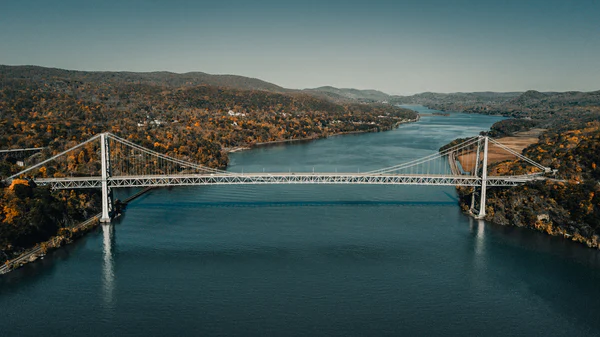 Recap
Social determinants of health impact health outcomes for children and families and can lead to health disparities.
There is a bidirectional relationship between education and health.
[Speaker Notes: Let’s review what we learned about Health Equity in Schools

Social determinants of health impact health outcomes for children and families and can lead to health disparities.
There is a bidirectional relationship between education and health.]
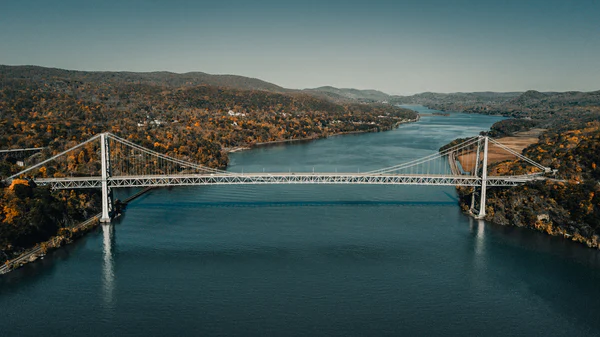 Recap Continued
Policies and practices implemented in schools have the potential to address health disparities. 
To achieve health equity, the focus should be on making changes to the environment and systems, so that all students have a fair and just opportunity to be healthy.
[Speaker Notes: Additionally, we learned 

Policies and practices implemented in schools have the potential to address health disparities. 
To achieve health equity, the focus should be on making changes to the environment and systems, so that all students have a fair and just opportunity to be healthy.]
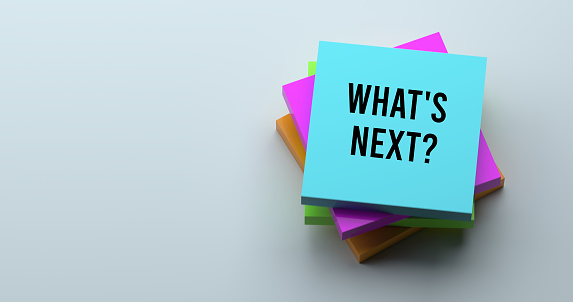 Examine the community you serve to understand existing health disparities.
Consider what social determinants of health have the greatest impact in your community.
Use an equity lens to consider potential changes to policies, processes, systems, and environments. 
Identify ways to begin moving towards a culture of equity.
[Speaker Notes: What are your next steps?
Examine the community you serve to understand existing health disparities.
Consider what social determinants of health have the greatest impact in your community.
Use an equity lens to consider potential changes to policies, processes, systems, and environments. 
Identify ways to begin moving towards a culture of equity.]
Resources
American Academy of Pediatrics: AAP Policy Statement: Ensuring Culturally Effective Pediatric Care: Implications for Education and Health Policy
American Academy of Pediatrics: Words Matter: AAP Guidance on Inclusive, Anti-biased Language
Centers for Disease Control and Prevention: Health Equity, Health Disparities Definition and Ways to Promote Equity
National Center for School Mental Health: Understanding Social Influencers of Health and Education: A Role for School-Based Health Centers and  Comprehensive School Mental Health Systems
[Speaker Notes: Here are some resources to support additional learning.]
Additional Questions
Contact Agency
Contact Person and Title
Contact Email Address
Contact Phone Number
[Speaker Notes: [Use this slide to customize contact information]

If there are further questions, please feel free to reach out to XXX.]